LUYỆN TẬP VỀ 
TỪ GHÉP, TỪ LÁY
KHỞI ĐỘNG
1. Thế nào là từ ghép? Cho ví dụ.
2. Thế nào là từ láy ? Cho ví dụ.
Luyện từ và câu
Luyện tập về từ ghép và từ láy
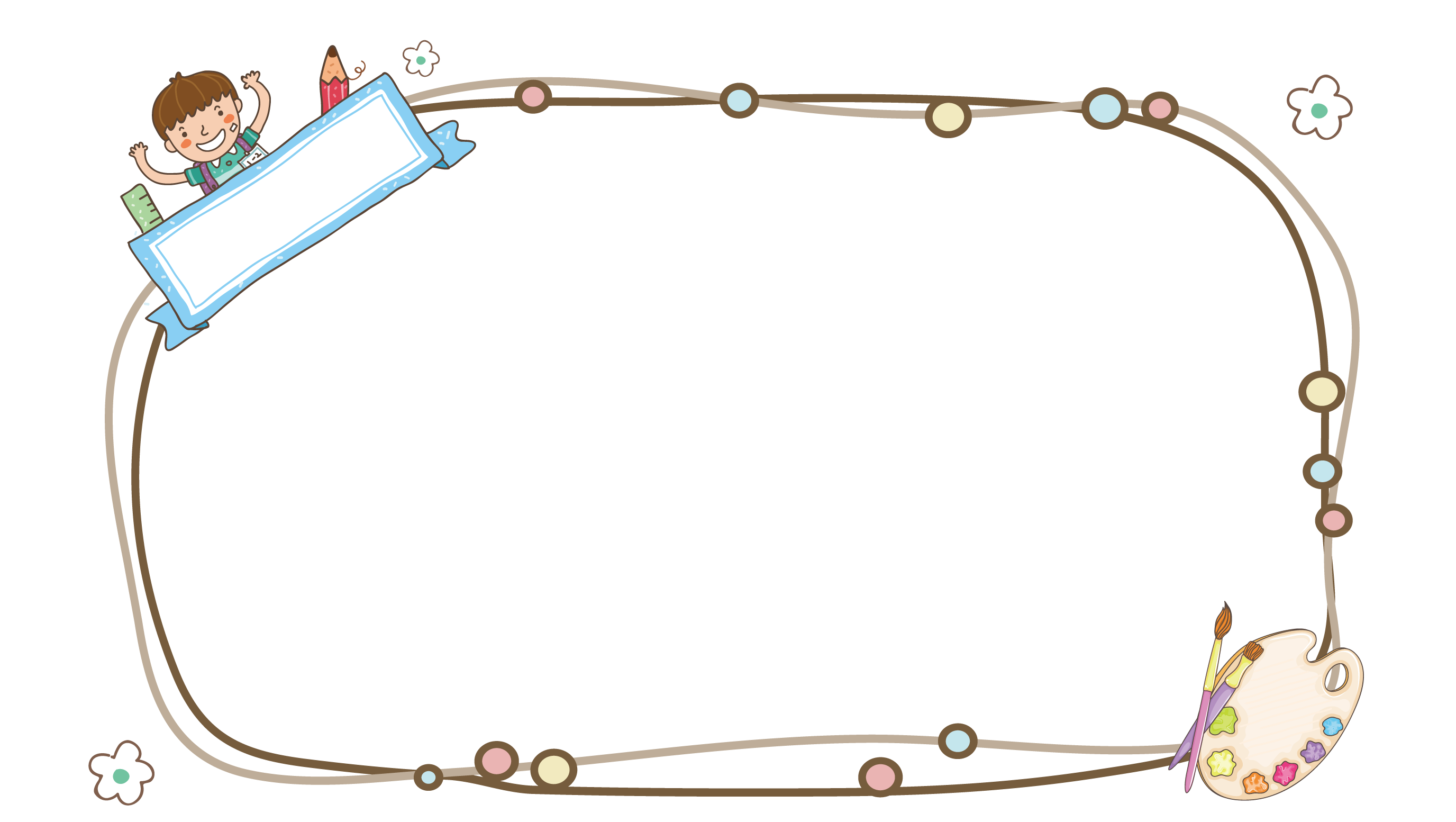 MỤC TIÊU
- Qua luyện tập, bư­ớc đầu nắm đ­ược hai loại từ ghép (có nghĩa tổng hợp, có nghĩa phân loại )
- Bước đầu nắm được 3 nhóm từ  láy (giống nhau ở âm đầu, vần cả âm đầu và vần)
KHÁM PHÁ
Chỉ loại bánh nặn bằng bột gạo nếp, thường có nhân, rán chín giòn.
Chỉ chung các loại bánh
Từ ghép có nghĩa phân loại (chỉ một loại nhỏ thuộc phạm vi nghĩa của tiếng thứ nhất)
Từ ghép có nghĩa tổng hợp (bao quát chung)
Bài 1. So sánh hai từ ghép sau đây:
Bánh rán
Bánh trái
a) Từ ngoài vọng vào tiếng chuông xe điện lẫn tiếng chuông xe đạp lanh canh không ngớt, tiếng còi tàu hoả thét lên, tiếng bánh xe đập trên đường ray và tiếng máy bay gầm rít trên bầu trời.
                                                                  Theo Tô Ngọc Hiến
b) Dưới ô cửa máy bay hiện ra  ruộng đồng, làng xóm, núi non. Những gò đống, bãi bờ với những mảng màu xanh, nâu, vàng, trắng và nhiều hình dạng khác nhau gợi những bức tranh giàu màu sắc.
					Theo Trần Lê Văn
Bài 2. Viết các từ ghép (được in đậm) trong những câu dưới đây vào ô thích hợp trong bảng phân loại từ ghép:
Từ ghép có nghĩa tổng hợp   M: ruộng đồng
Từ ghép có nghĩa phân loại   M: đường ray
Từ ghép có nghĩa tổng hợp  M:ruộng đồng
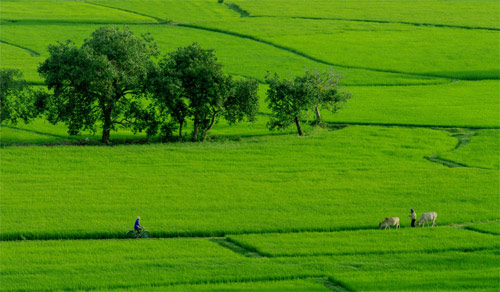 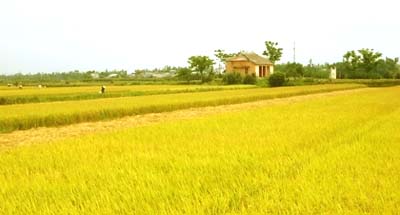 Từ ghép có nghĩa phân loại  M:đường ray
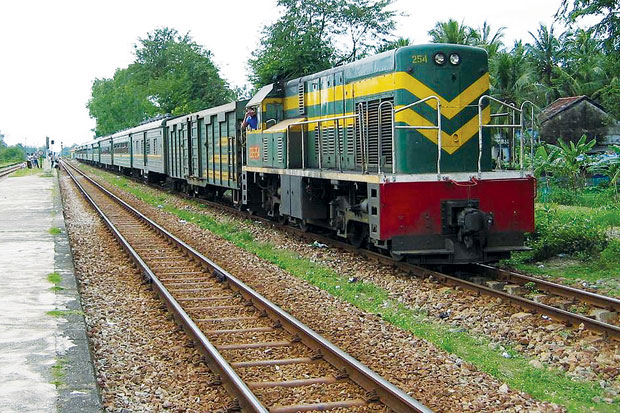 a) Từ ngoài vọng vào tiếng chuông xe điện lẫn tiếng chuông xe đạp lanh canh không ngớt, tiếng còi tàu hoả thét lên, tiếng bánh xe đập trên đường ray và tiếng máy bay gầm rít trên bầu trời.
                                                                  Theo Tô Ngọc Hiến
b) Dưới ô cửa máy bay hiện ra  ruộng đồng, làng xóm, núi non. Những gò đống, bãi bờ với những mảng màu xanh, nâu, vàng, trắng và nhiều hình dạng khác nhau gợi những bức tranh giàu màu sắc.
					Theo Trần Lê Văn
Bài 2. Viết các từ ghép (được in đậm) trong những câu dưới đây vào ô thích hợp trong bảng phân loại từ ghép:
Từ ghép có nghĩa tổng hợp   M: ruộng đồng
Từ ghép có nghĩa phân loại   M: đường ray
làng xóm, núi non, gò đống, bãi bờ, hình dạng, màu sắc
xe điện, xe đạp, tàu hỏa, máy bay
Từ ghép
Từ ghép có
nghĩa tổng hợp
(có nghĩa bao quát 
chung, tổng hợp hơn so 
với nghĩa của từng tiếng)
Từ ghép có
nghĩa phân loại
 (chỉ một loại nhỏ thuộc
pham vi nghĩa của tiếng
 thứ nhất)
Cây nhút nhát
   Gió rào rào nổi lên. Có một tiếng động gì lạ lắm. Những chiếc lá khô lạt xạt lướt trên cỏ. Cây xấu hổ co rúm mình lại. Nó bỗng thấy xung quanh lao xao. He hé mắt nhìn: không có gì lạ cả. Lúc bấy giờ nó mới mở bừng những con mắt lá và quả nhiên không có gì lạ thật.		
                                 Theo Trần Hoài Dương
Bài 3. Xếp từ láy trong đoạn văn sau vào nhóm thích hợp:
Từ láy có hai tiếng giống nhau ở âm đầu.
Từ láy có hai tiếng giống nhau ở vần.
Từ láy có hai tiếng giống nhau ở cả âm đầu và vần.
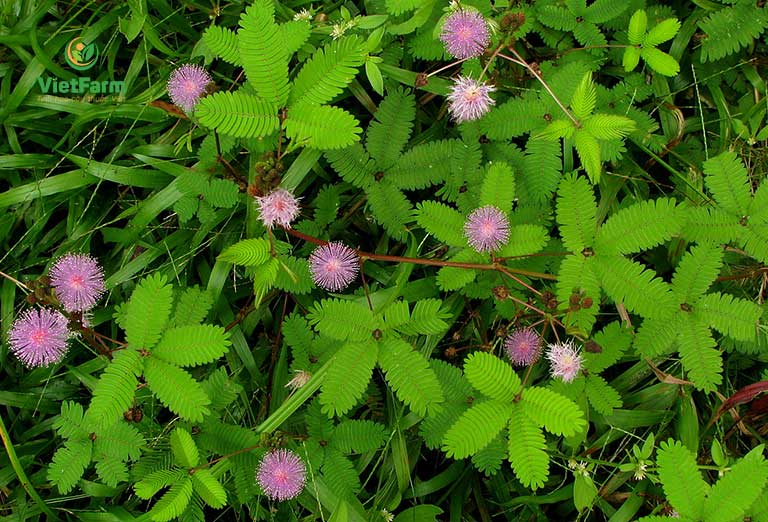 Cây nhút nhát
Cây nhút nhát
   Gió rào rào nổi lên. Có một tiếng động gì lạ lắm. Những chiếc lá khô lạt xạt lướt trên cỏ. Cây xấu hổ co rúm mình lại. Nó bỗng thấy xung quanh lao xao. He hé mắt nhìn: không có gì lạ cả. Lúc bấy giờ nó mới mở bừng những con mắt lá và quả nhiên không có gì lạ thật.		
                                 Theo Trần Hoài Dương
Bài 3. Xếp từ láy trong đoạn văn sau vào nhóm thích hợp:
Cây nhút nhát
   Gió rào rào nổi lên. Có một tiếng động gì lạ lắm. Những chiếc lá khô lạt xạt lướt trên cỏ. Cây xấu hổ co rúm mình lại. Nó bỗng thấy xung quanh lao xao. He hé mắt nhìn: không có gì lạ cả. Lúc bấy giờ nó mới mở bừng những con mắt lá và quả nhiên không có gì lạ thật.		
                                 Theo Trần Hoài Dương
Từ láy có hai tiếng giống nhau ở âm đầu.
Từ láy có hai tiếng giống nhau ở vần.
Từ láy có hai tiếng giống nhau ở cả âm đầu và vần.
nhút nhát
lạt xạt, lao xao
rào rào, he hé
Từ láy
Từ láy 
giống nhau
ở âm đầu
(láy âm)
Từ láy giống 
nhau ở cả âm 
đầu và vần
(láy âm và vần)
Từ láy  
giống nhau
ở vần
(láy vần)
Từ phức
Từ láy
Từ ghép
Từ ghép
tổng hợp
Từ ghép
phân loại
Từ láy 
âm
Từ láy
vần
Từ láy 
âm và vần
TẠM BIỆT CÁC CON